品番:P2809
2in1ライト＆ボールペン
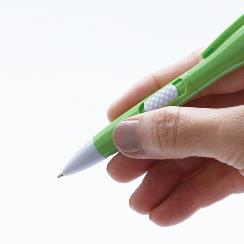 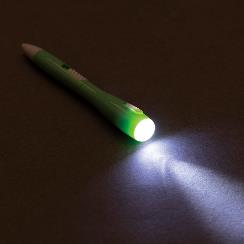 上代:\100(税込\110)
このグレードで驚きの価格！
LEDライト＆ボールペン！
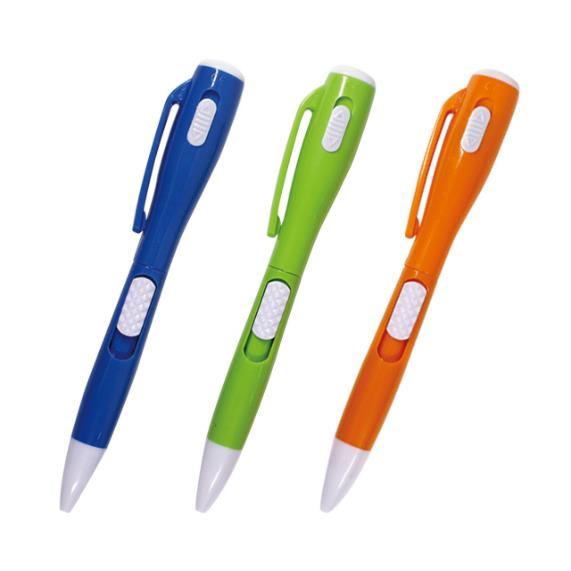 ボールペン
LEDライト
■商品情報
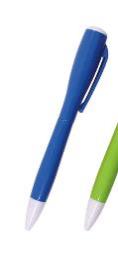 ボールペン
ノックボタン
名入スペース
(裏側)
memo
ブルー
グリーン
オレンジ
■名入れ範囲
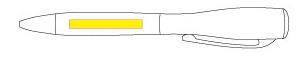 W35×H4mm